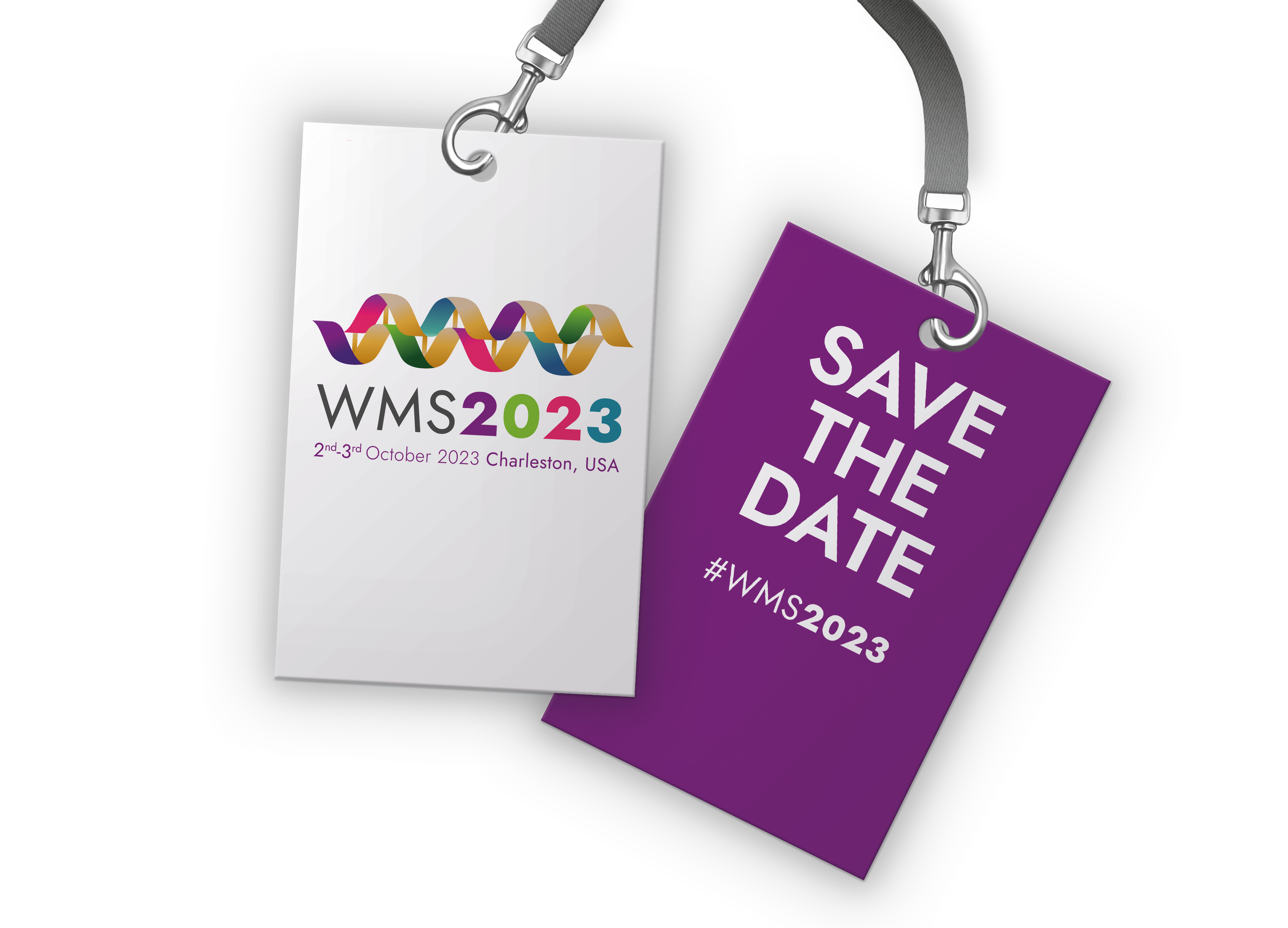 Save the date for the World Muscle Society Pre-Congress Teaching Course in Charleston, South Carolina, USA.
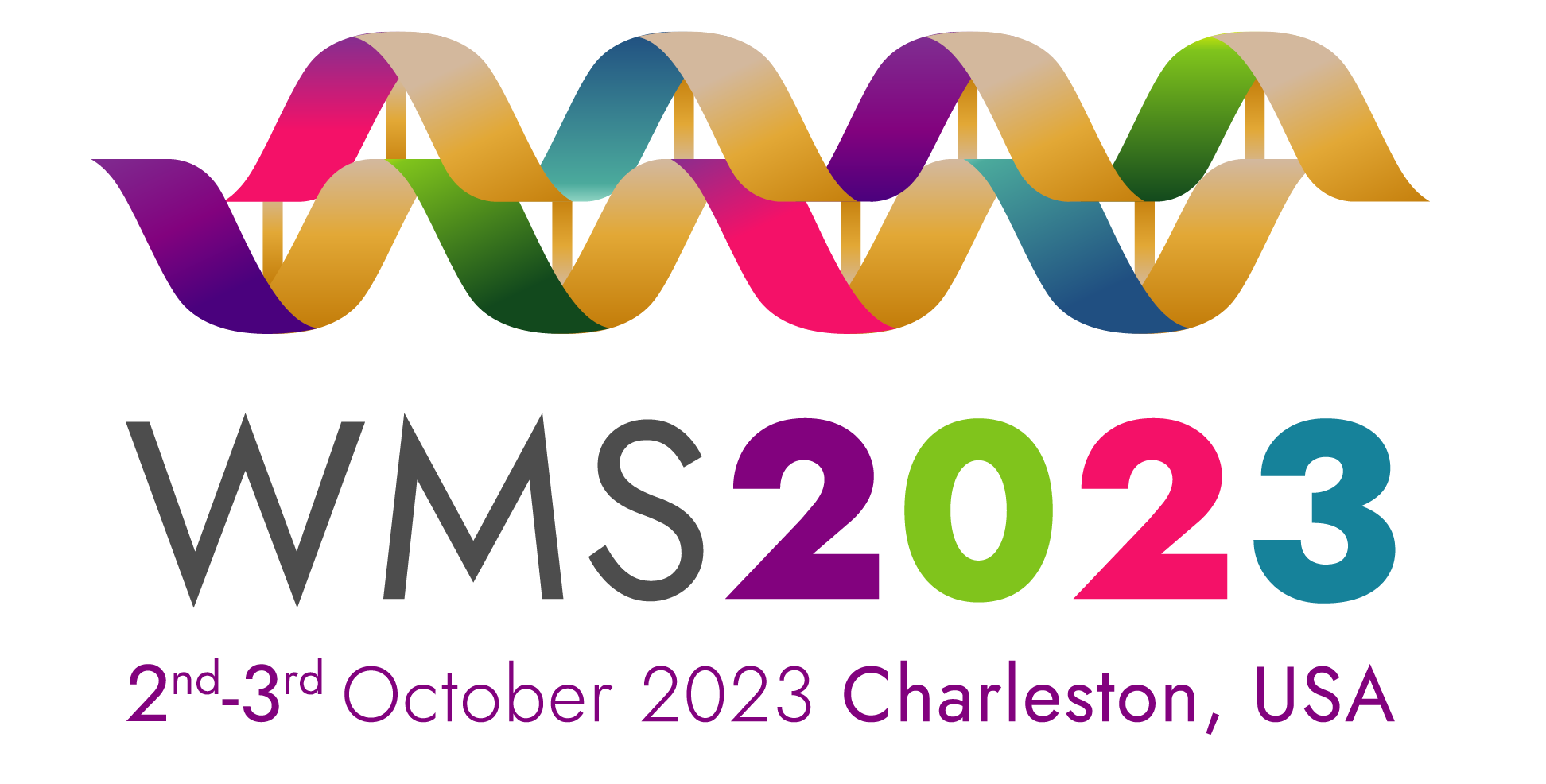 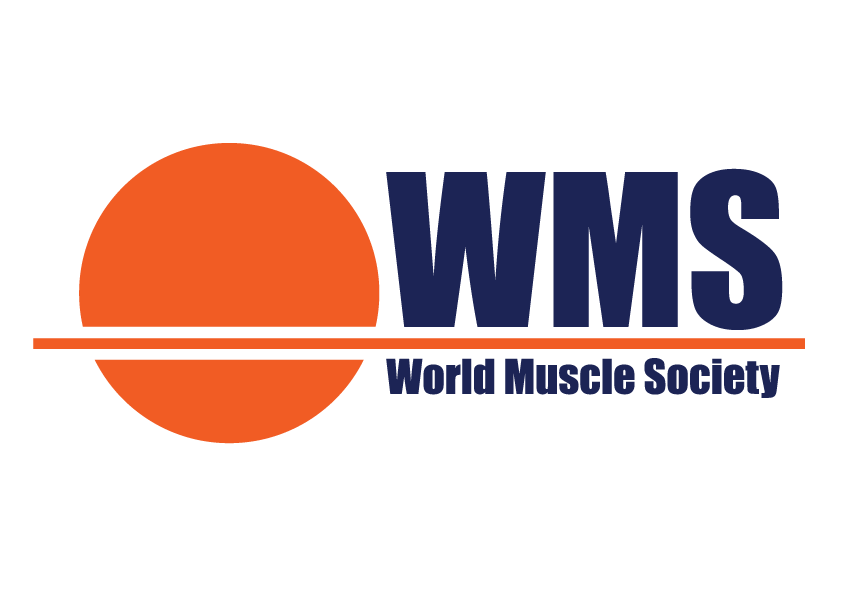 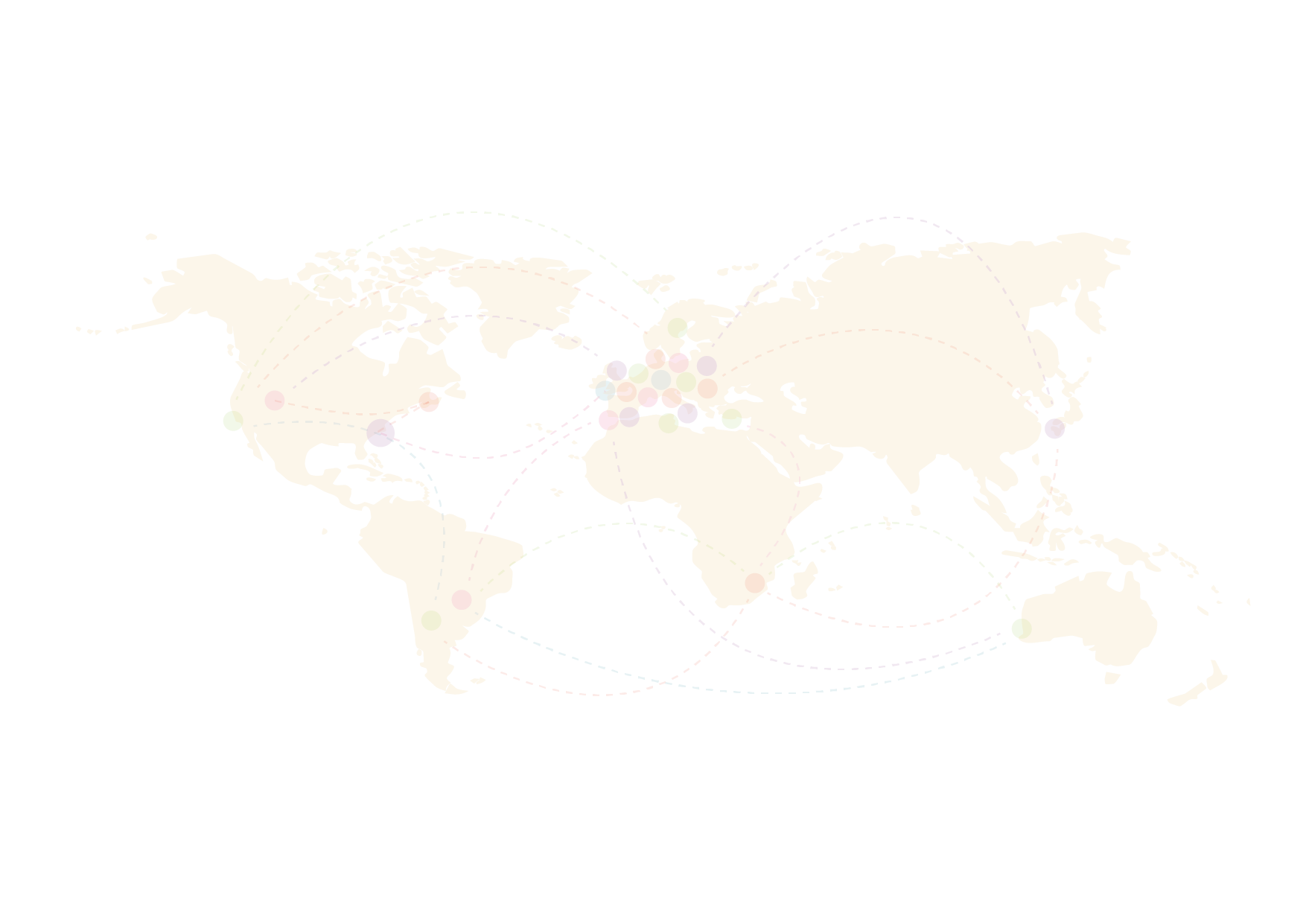 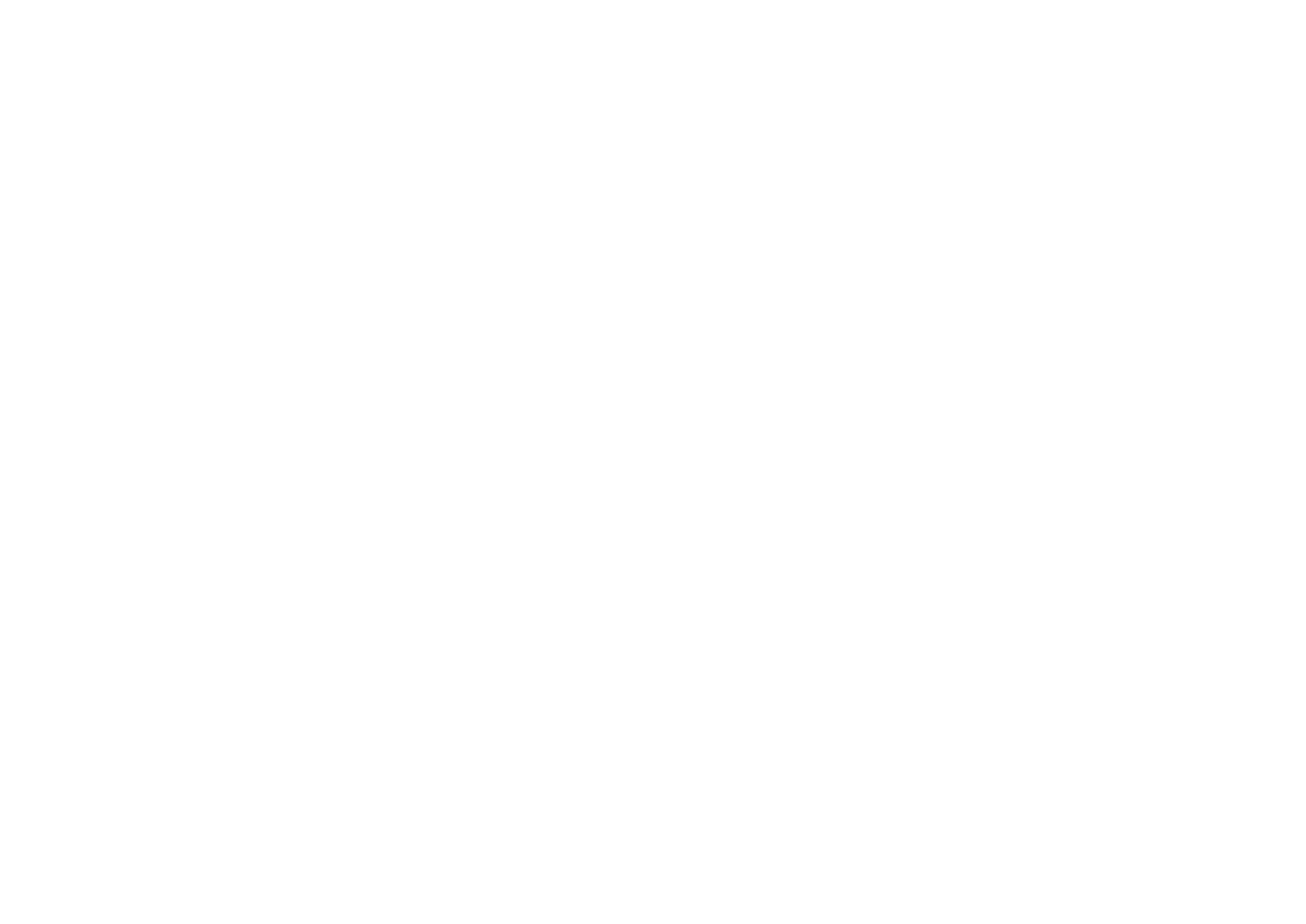 See you in 
Charleston
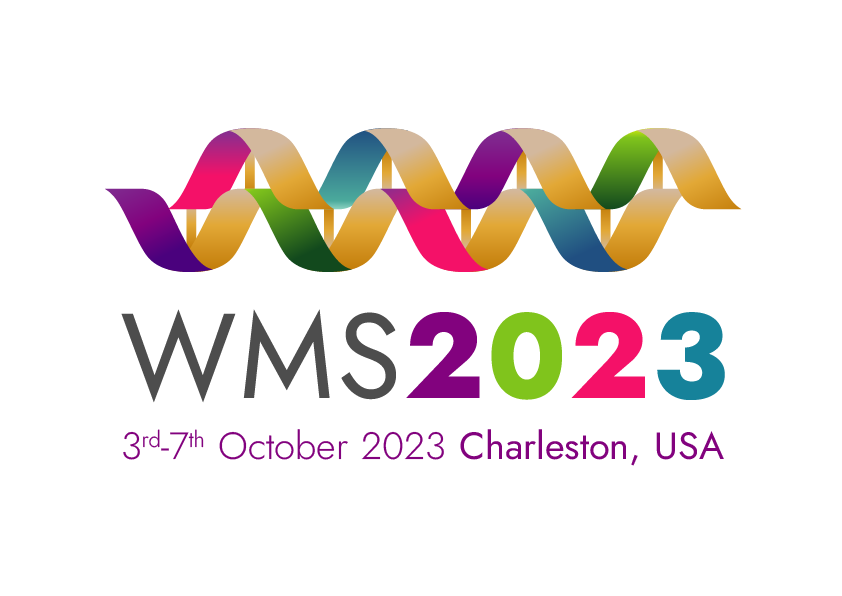 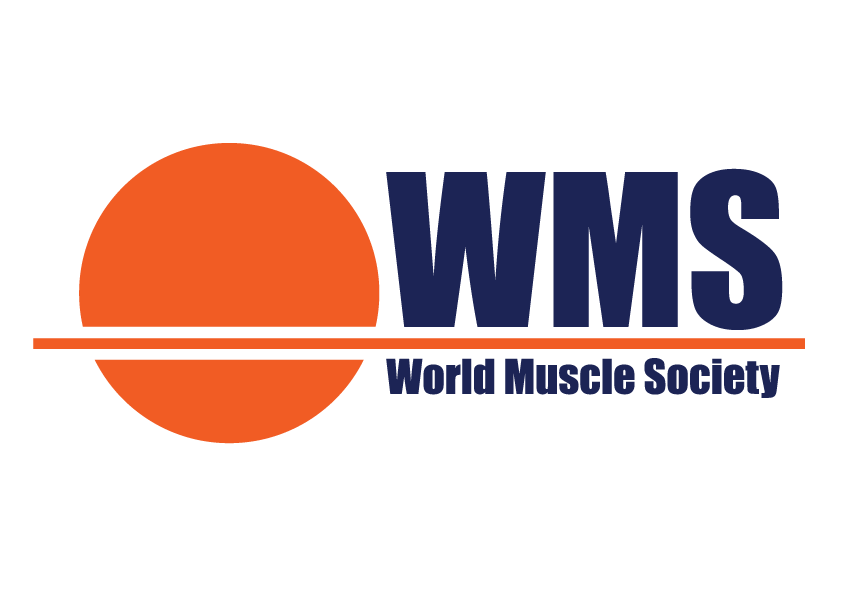 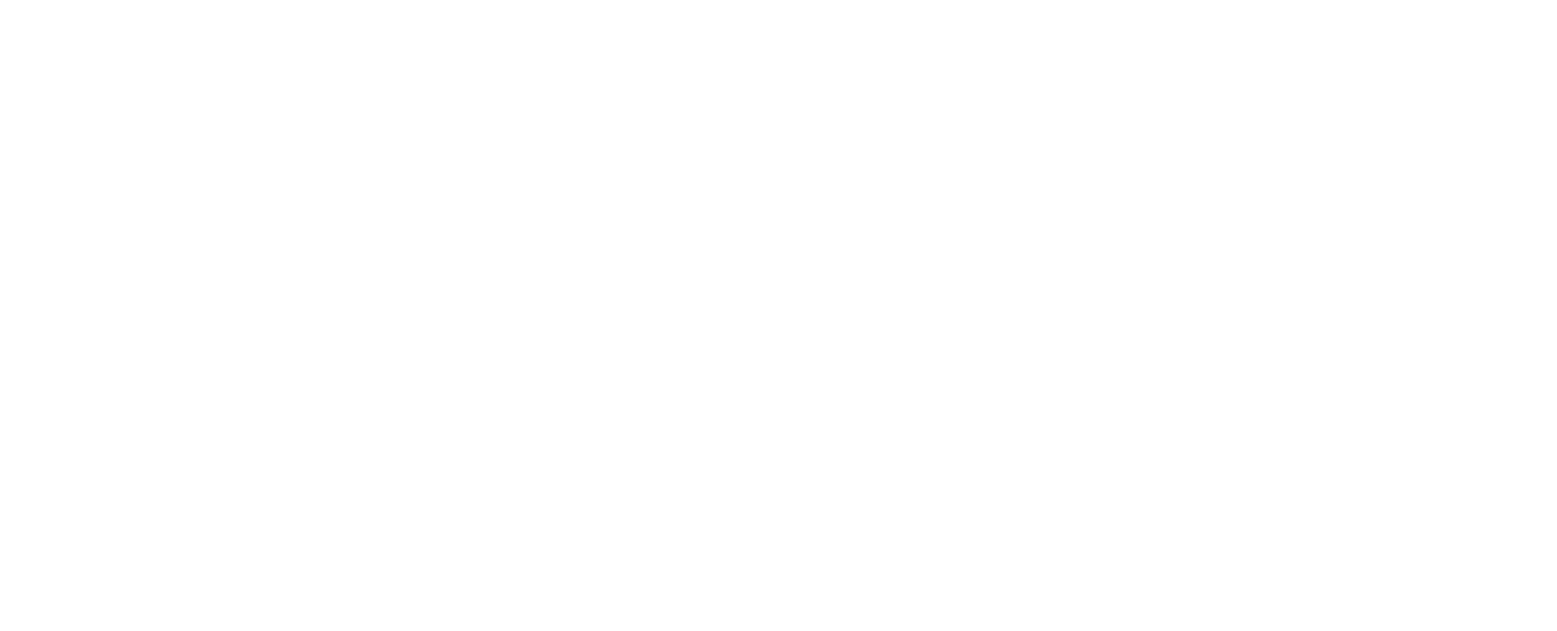 Presentation Title
Full name, affiliation
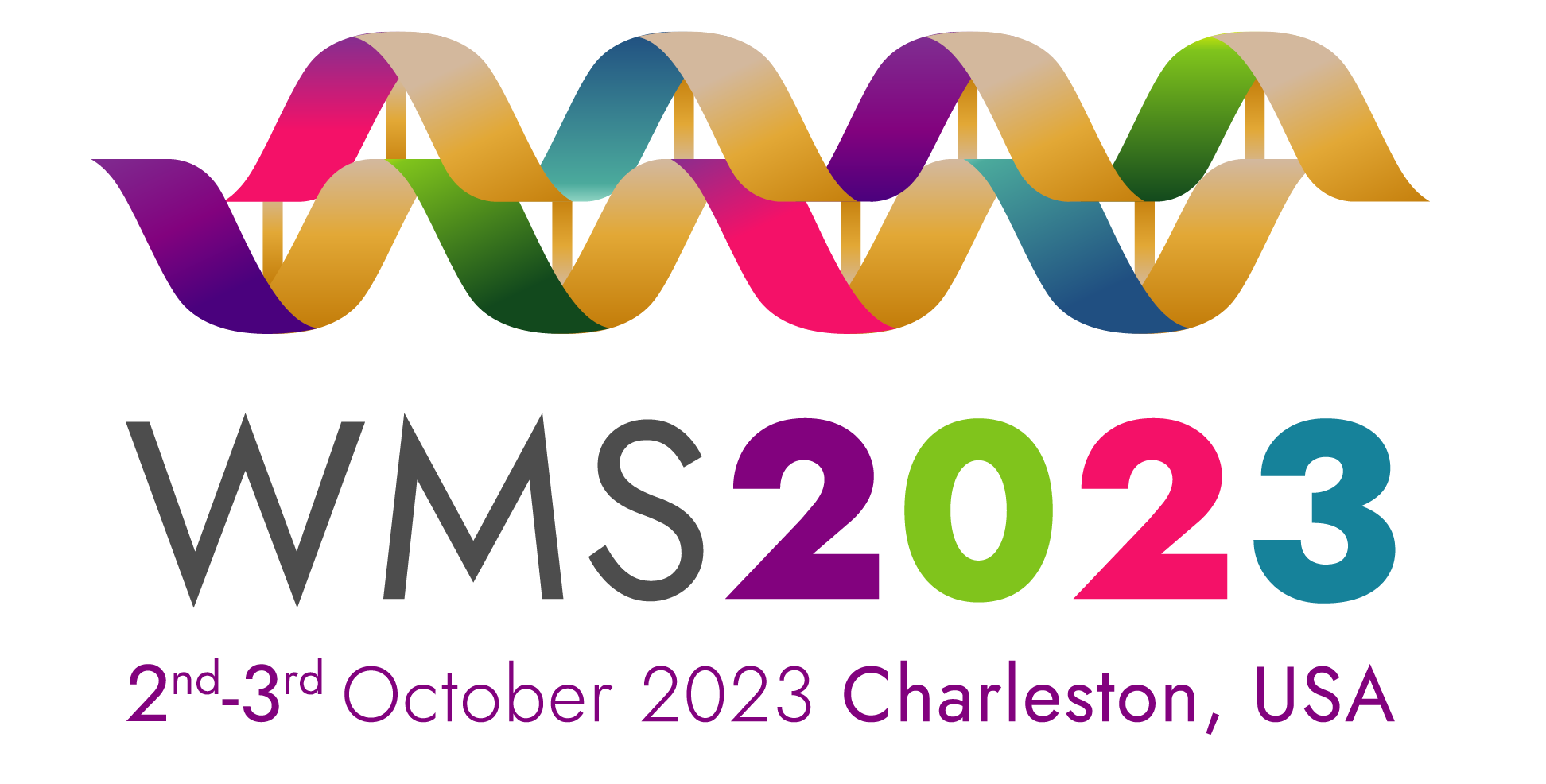 The Pre-Congress 
Teaching Course
[Speaker Notes: Presentation title slide]
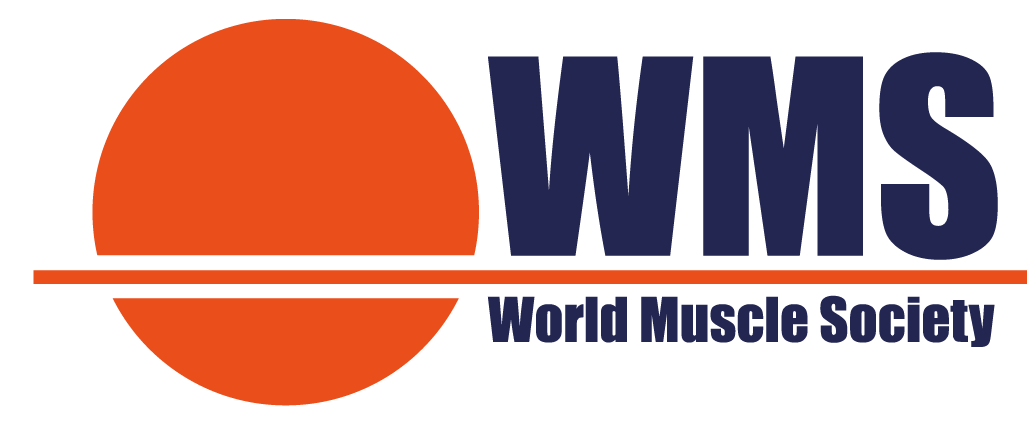 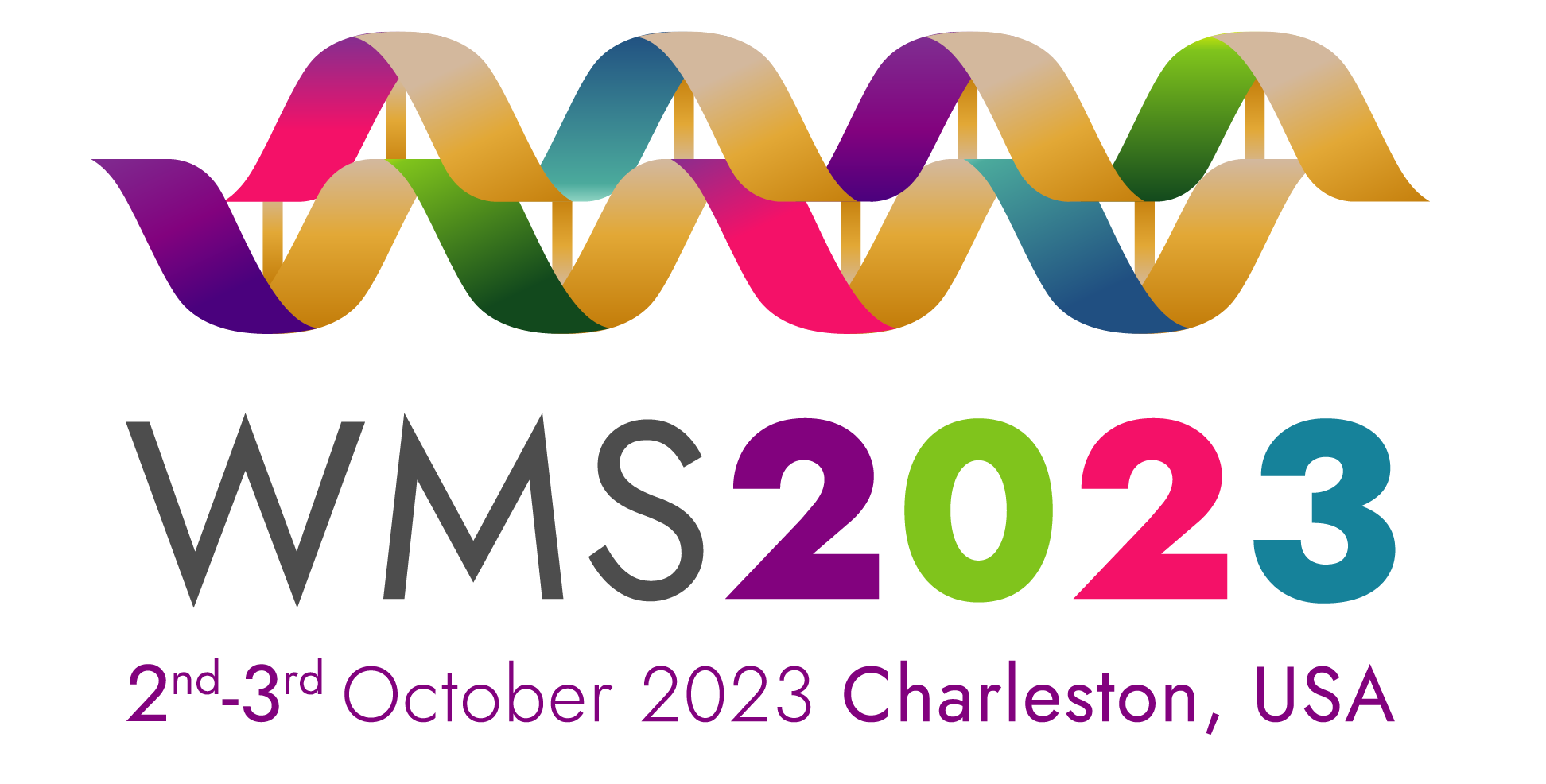 The Pre-Congress Teaching Course
[Speaker Notes: Presentation content slide template – OPTION 2
you can choose to use this format template for the rest of your presentation but this is not mandatory]